UCSB-E-Phi-dev-1
SOI only: test litho and bonding uniformity
EPHI – SOI Mask Details – WG Layer
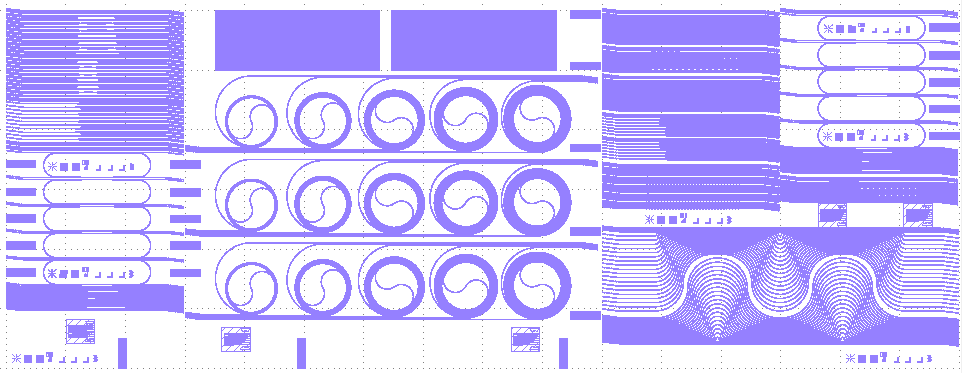 2X2 and 1X2 MMI
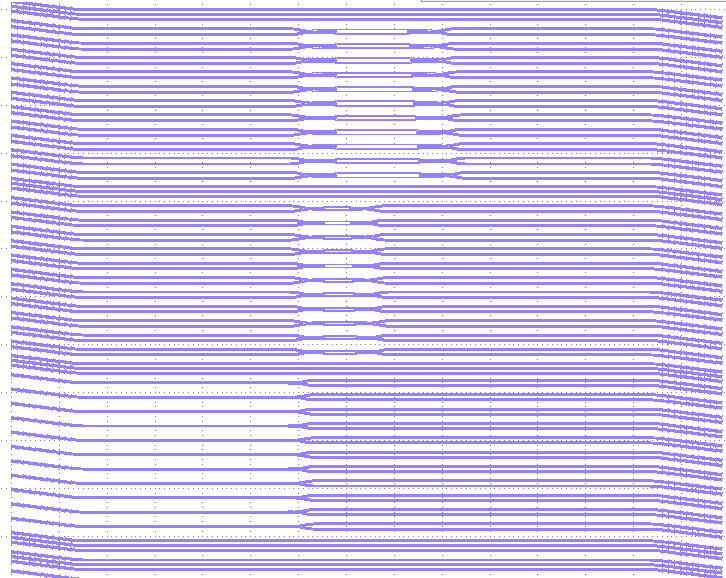 Directional Couplers and 1X4 MMI
2 sets: DC- 700nm gap, different length
Constant length, gap: 900,800,700,600,500nm
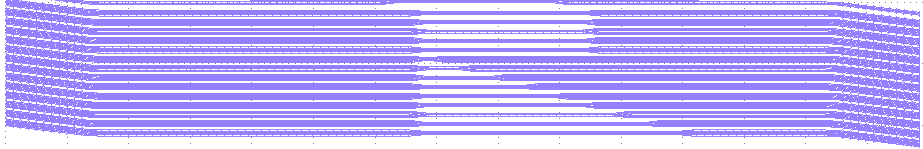 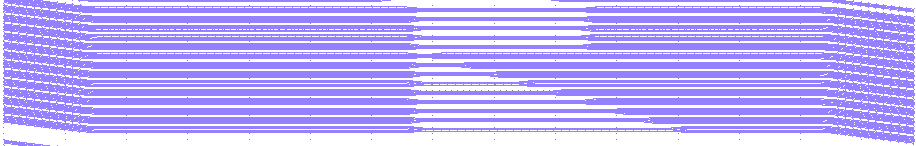 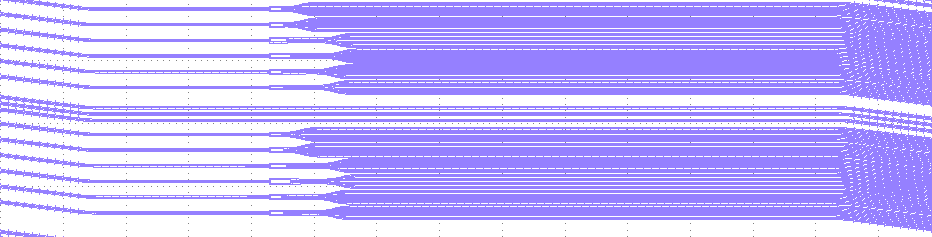 20GHz Ring resonators
Symmetric design- 500nm spacing.
Resolution markers for loading effect.
Trench and WG widths – 0.7,1,1.5,2 um
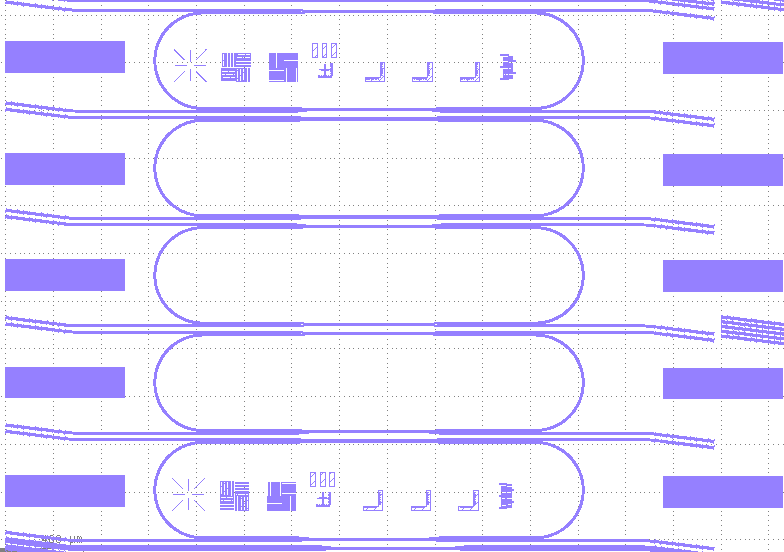 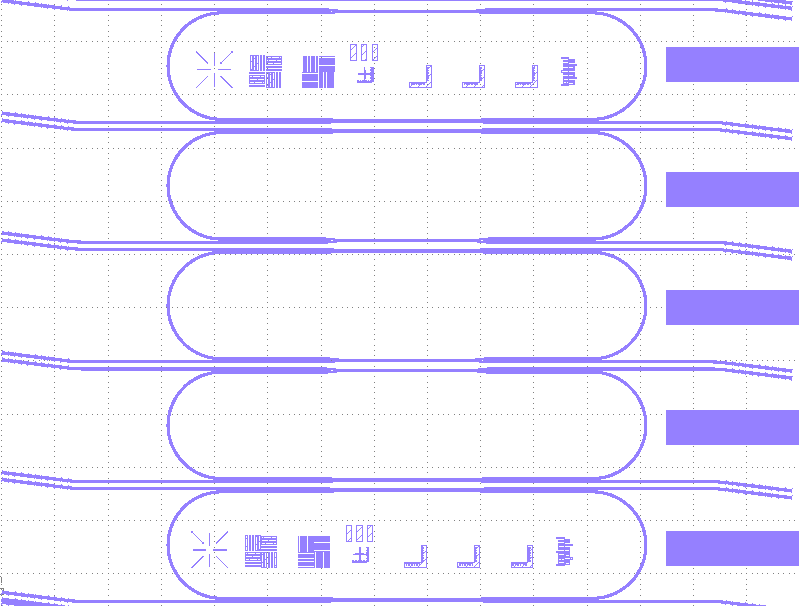 Waveguide Loss cutback structures
3 sets: 1,2,3,4,5 cm?
WG width 0.8,1,2 um
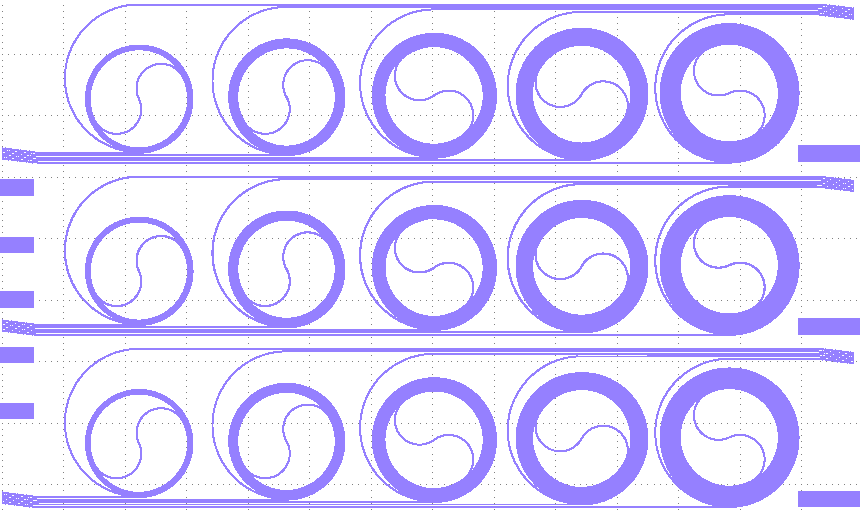 Bonding Test structures
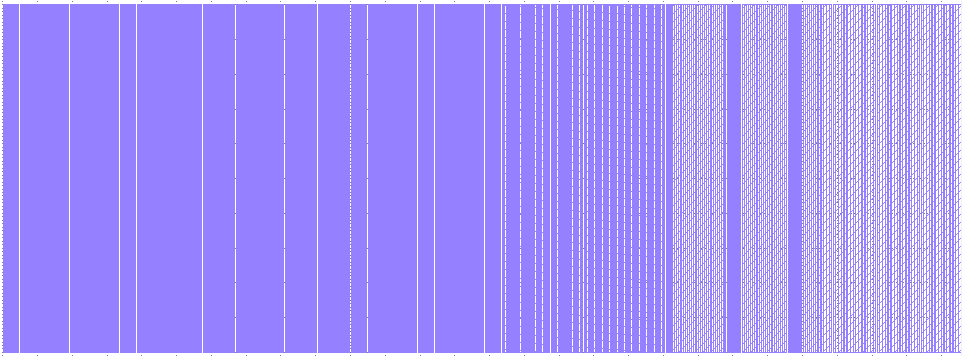 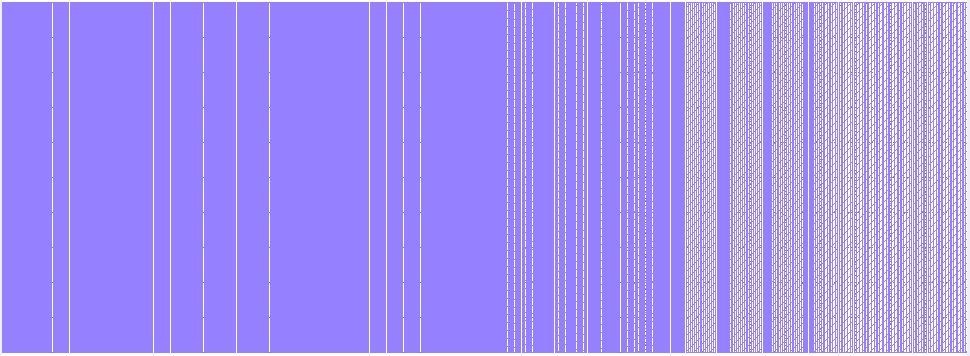 90° Bend Loss test structures
Bend radii – 25um 500um – 20 splits
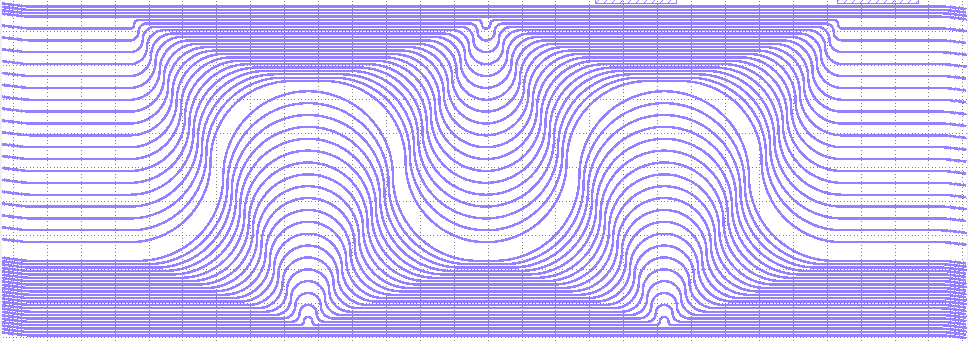 Mode filters
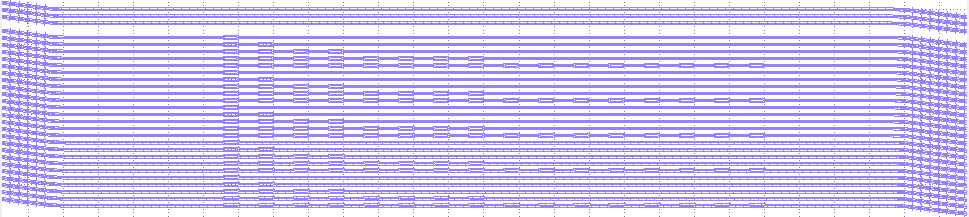 Waveguide crossings
No. of crossing – 1,2,4,8,16,32
90°, 75°, 60°, 45°, 30°
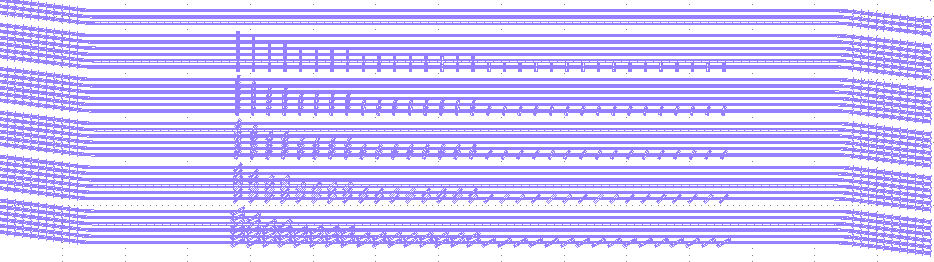 Transitions to Nano-strip waveguide
Si etch – 400nm tip, 800nm strip width
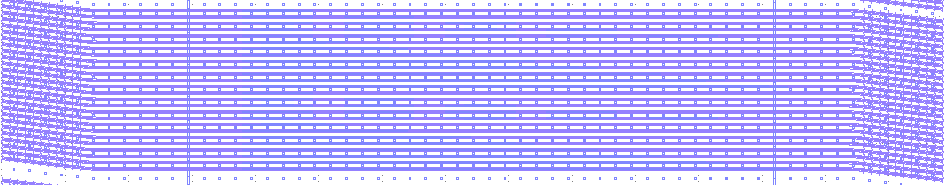 Taper tips resolution markers
Tip width – 5, 4, 3, 2, 1, 0.5, 0 um
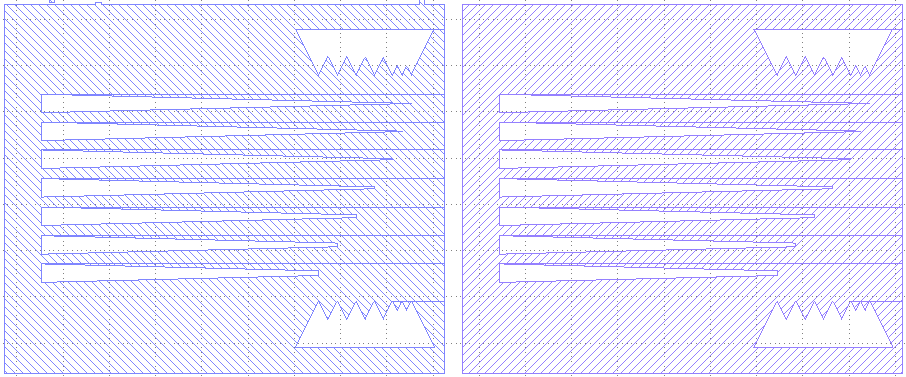 Straight to bend transition
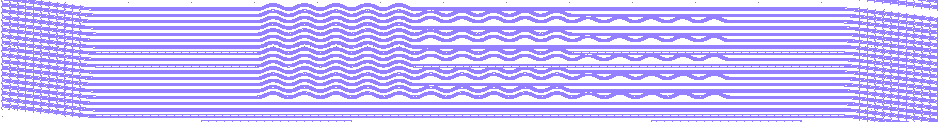 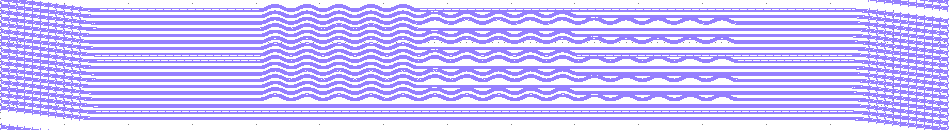